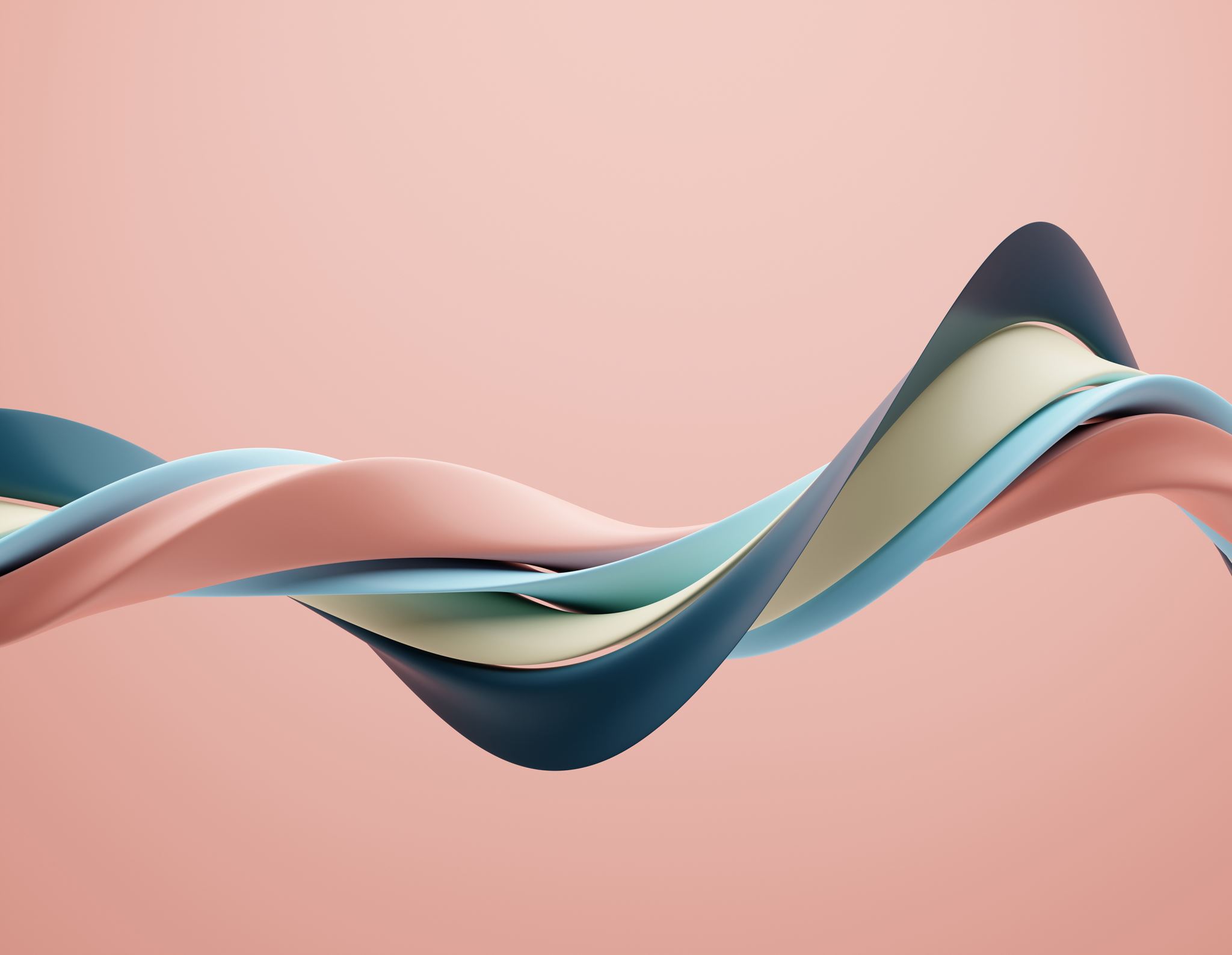 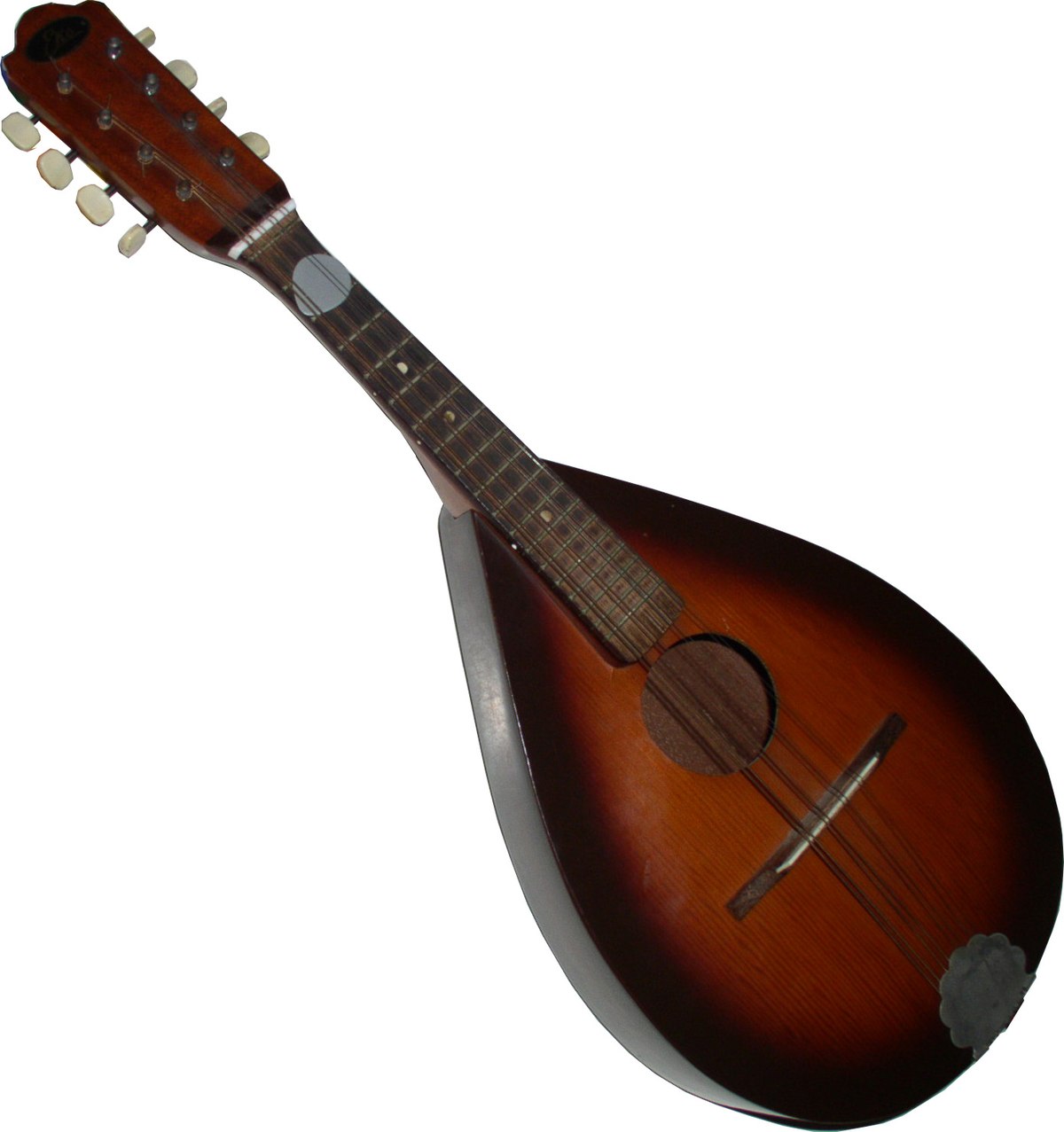 3ºESO
1º DEBES IR AVANZANDO EN LAS ACTIVIDADES PARA AMPLIAR TU CONOCIMIENTO SOBRE LA LÍRICA RENACENTISTA.2ºLAS 2 PRIMERAS ACTIVIDADES SON OBLIGATORIAS3ºDIVIERTETE APRENDIENDO
Blanca García